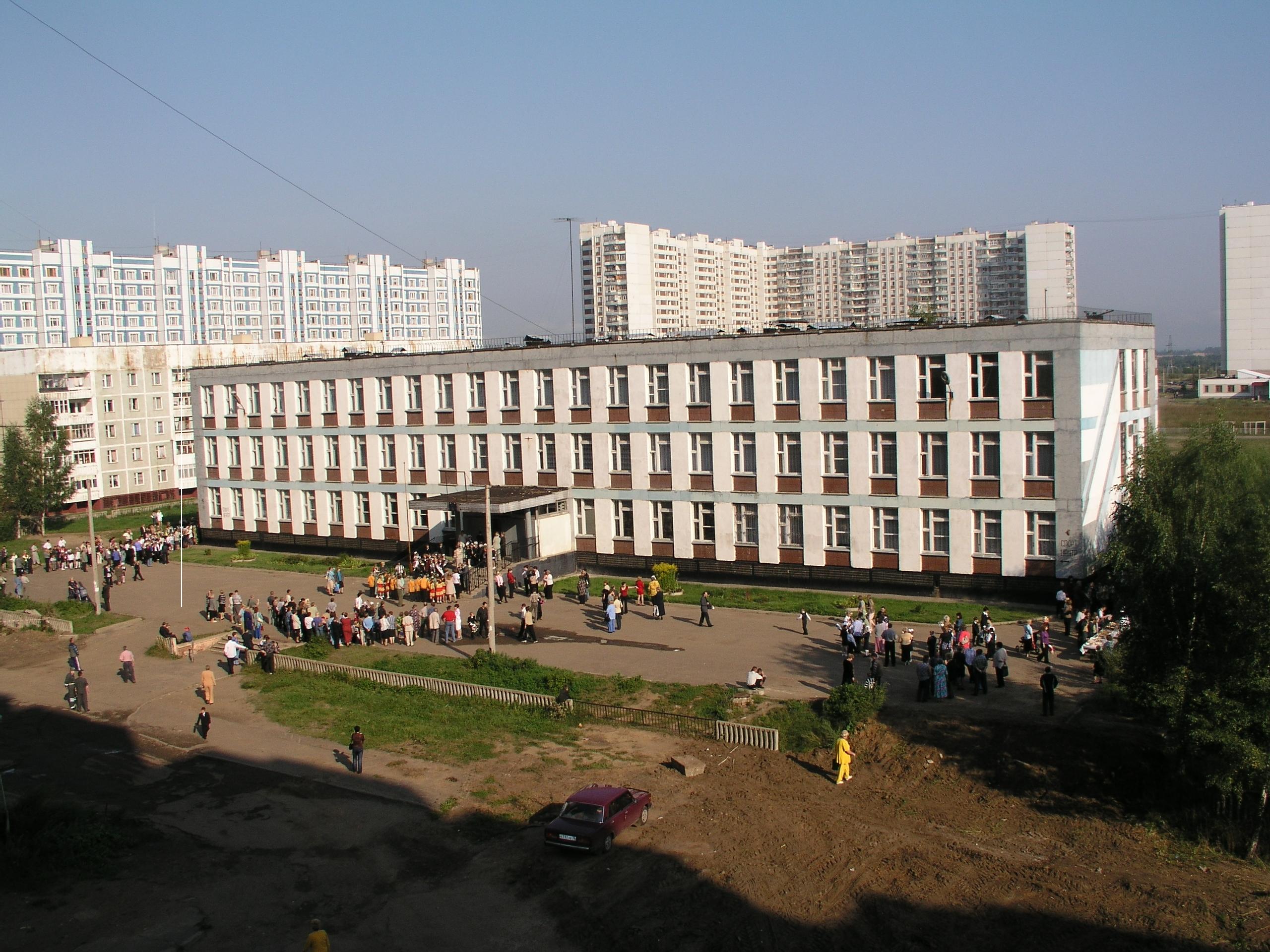 Публичный доклад
Директора муниципального общеобразовательного  учреждения «Средняя школа № 56»
(150064 г. Ярославль, пр-д Моторостроителей, д. 10, 
тел/факс: (4852)56-11-70, e-mail: yarsch056@yandex.ru)
«Отличника народного просвещения»
«Почетного работника образования»
Озеровой Татьяны Николаевны 
(Высшая квалификационная категория,  
педагогический стаж – 39 лет, руководящий стаж – 35 лет,  в школе № 56 – 32 года)

07.12.2018
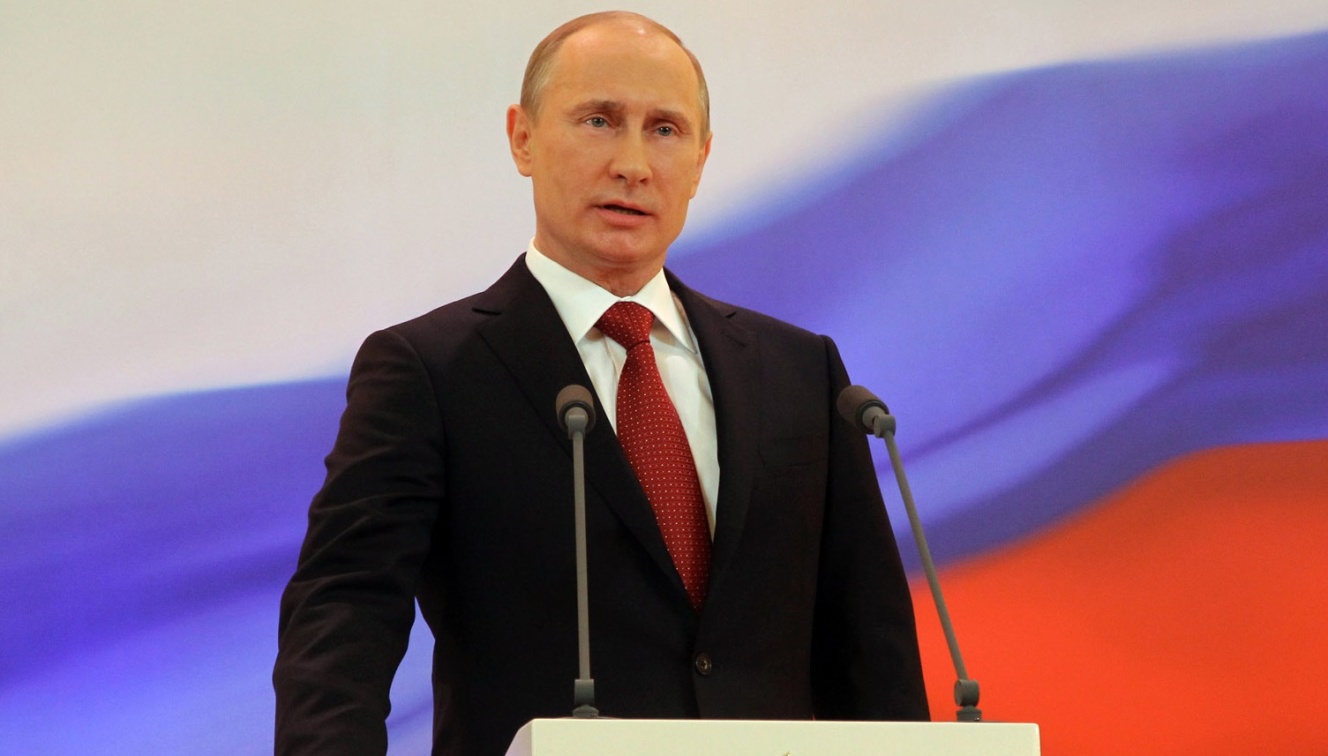 Указ президента  РФ «о национальных целях и стратегических задачах развития РФ на период до 2024 г. »
5. Правительству Российской Федерации при разработке национального проекта в сфере образования исходить из того, что в 2024 году необходимо обеспечить:
а) достижение следующих целей и целевых показателей:
обеспечение глобальной конкурентоспособности российского образования, вхождение Российской Федерации в число 10 ведущих стран мира по
качеству общего образования;
воспитание гармонично развитой и социально ответственной личности на основе духовно-нравственных ценностей народов Российской Федерации, исторических и национально-культурных традиций;
б) решение следующих задач:
-внедрение на уровнях основного общего и среднего общего образования новых методов обучения и воспитания, образовательных технологий,
-обеспечивающих освоение обучающимися базовых навыков и умений, повышение их мотивации к обучению и вовлеченности в образовательный процесс, а также обновление содержания и совершенствование методов обучения предметной области "Технология";
-формирование эффективной системы выявления, поддержки и развития способностей и талантов у детей и молодежи, основанной на принципах
-справедливости, всеобщности и направленной на самоопределение и профессиональную ориентацию всех обучающихся;
-создание условий для раннего развития детей в возрасте до трех лет, реализация программы психолого-педагогической, методической и консультативной помощи родителям детей, получающих дошкольное образование в семье;

-создание современной и безопасной цифровой образовательной среды, обеспечивающей высокое качество и доступность образования всех видов и уровней;

-внедрение национальной системы профессионального роста педагогических работников, охватывающей не менее 50 процентов учителей общеобразовательных организаций;

-модернизация профессионального образования, в том числе посредством внедрения адаптивных, практико-ориентированных и гибких образовательных программ;
-формирование системы непрерывного обновления работающими гражданами своих профессиональных знаний и приобретения ими новых профессиональных навыков, включая овладение компетенциями в области цифровой экономики всеми желающими;
-формирование системы профессиональных конкурсов в целях предоставления гражданам возможностей для профессионального и карьерного роста;
-создание условий для развития наставничества, поддержки общественных инициатив и проектов, в том числе в сфере добровольчества (волонтерства);

-увеличение не менее чем в два раза количества иностранных граждан, обучающихся в образовательных организациях высшего образования и научных организациях, а также реализация комплекса мер по трудоустройству лучших из них в Российской Федерации.
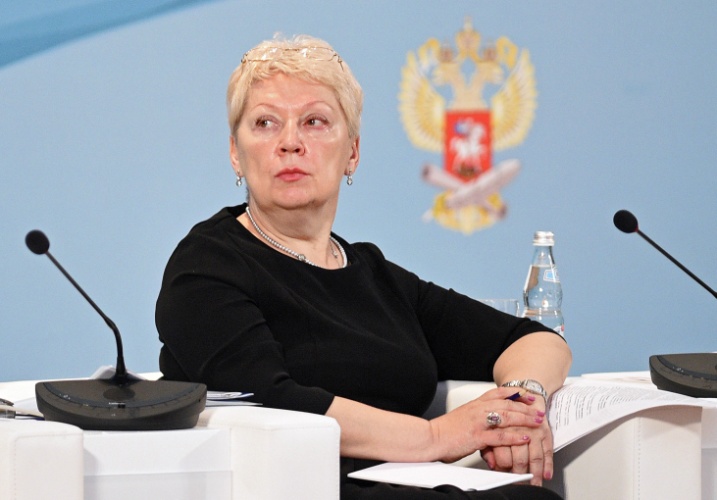 О.Ю. Васильева министр просвещения
Важные ориентиры:
Решение задач по созданию условий для раннего развития детей в возрасте до 3х лет

Внедрение новых методов обучения 

Создание современной безопасной цифровой среды
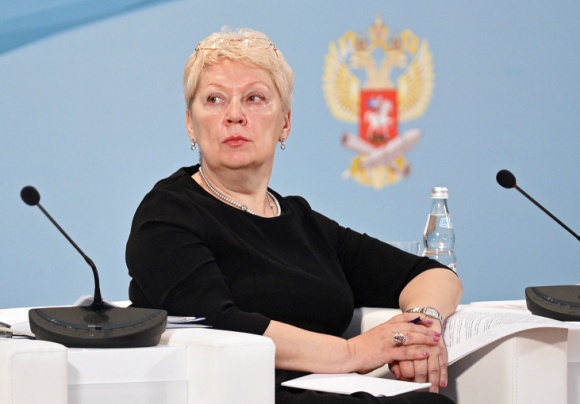 Выявление способностей и талантов

Самоопределение детей 

Профориентация 

Организация систем педагогического образования и повышения квалификации педагогов
ЧТО НОВОГО ЖДЕТ ШКОЛУ.
Тренды в образовании РФ:

Три основные нововведения в ЕГЭ-2019
ЕГЭ по русскому языку (добавляется устная часть)
Обязательный экзамен по истории
Китайский язык в иностранных языках

Готовится самый масштабный национальный проект «Образование», включающий 9
подпроектов:  «Современная школа», «Цифровая образовательная среда», « Учитель
будущего», «Билет в будущее»(профпроект), «Молодые профессионалы» (для СПО),
«Новые возможности для каждого», «Социальная активность», «Повышение
конкурентноспособности»(для ВУЗов).
Итоги 2017-2018 учебного года
Участие школы в мероприятиях различного уровня в 2017-2018 учебном году
Контингент учащихся
Медалисты
Похвальные листы
Начальная школа  - 17 человек
Основная школа – 6 человека

Аттестаты с отличием в 9 классах - 5 человек
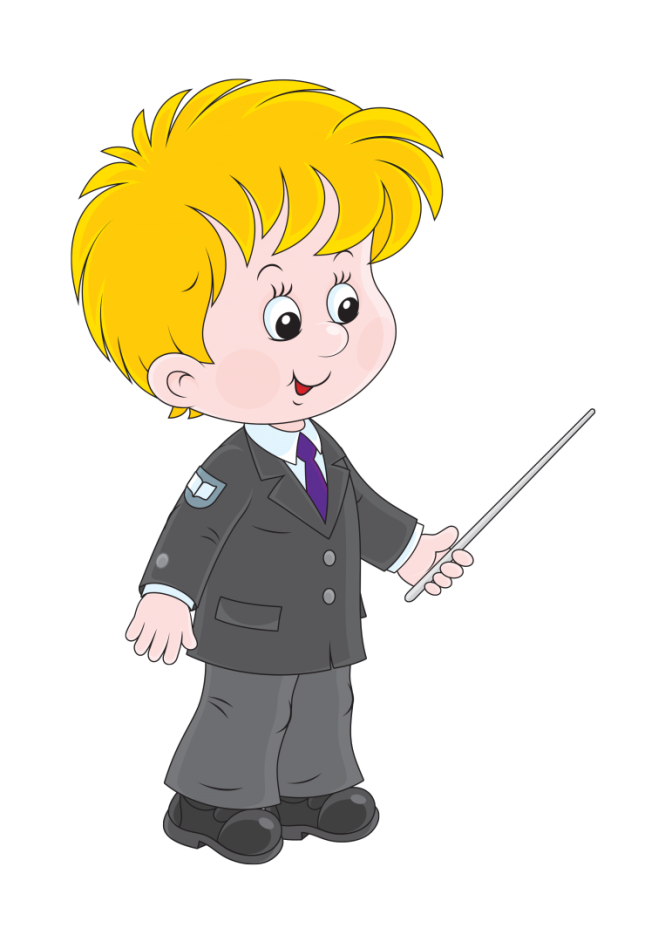 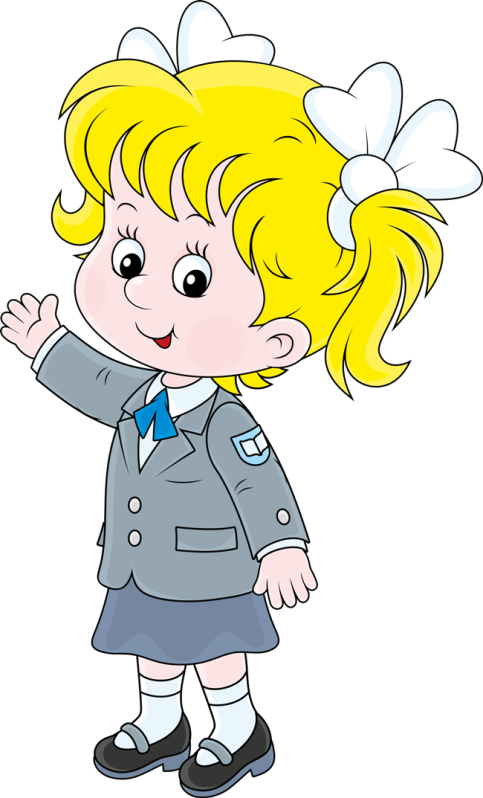 Учатся на «4» и «5»
Количество учащихся, имеющих академическую задолженность
Результаты Всероссийских проверочных работ
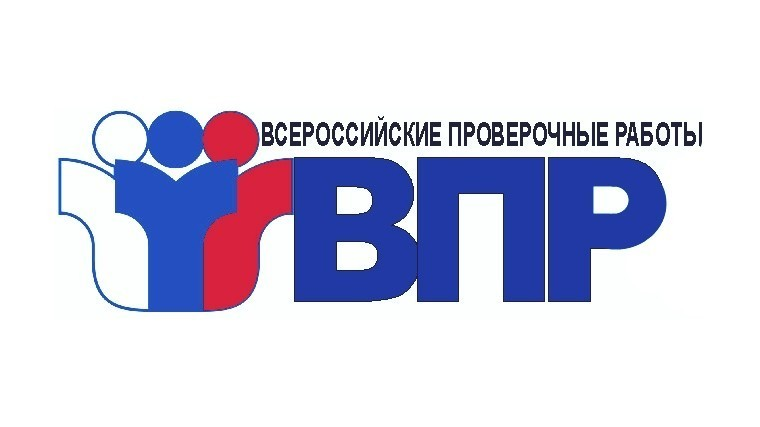 2017-2018 учебный год
основная школа
Сравнение Результатов по русскому языку
Сравнение результатов по математике
Сравнение результатов по Биологии
Сравнение результатов по Истории
Результаты по предметам в 5 классах
Результаты Всероссийских проверочных работ
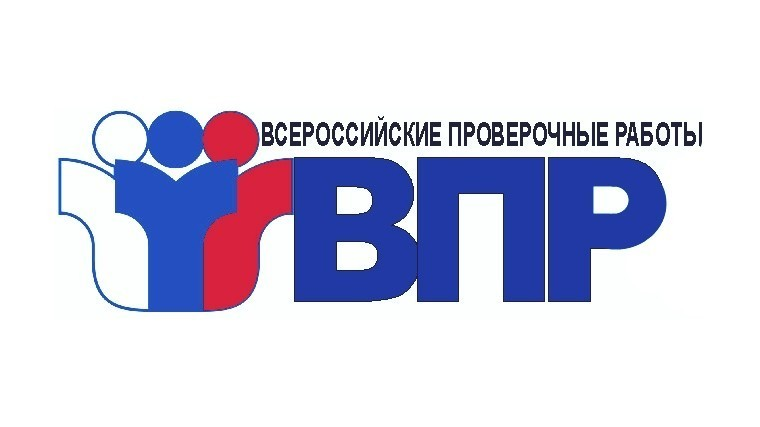 2017-2018 учебный год
начальная школа
Предмет: Математика
Предмет: Русский язык
Предмет: Окружающий мир
Результаты по предметам в 4 классах
Результаты ЕГЭ- 2018
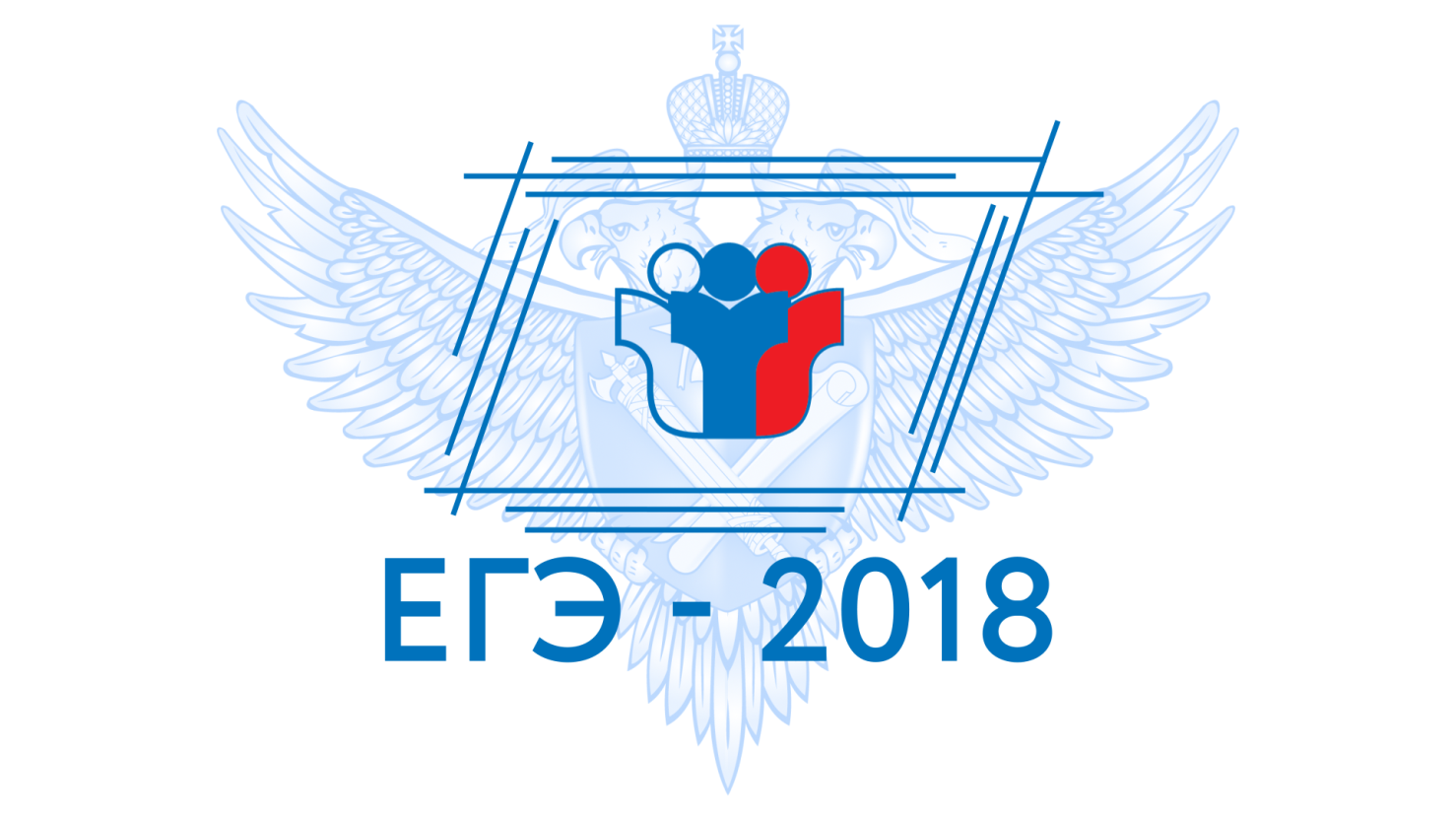 Процент обучающихся справившихся с ЕГЭ в 2014-2018 гг
Количество выпускников, сдававших ЕГЭ
Сравнение среднего балла ЕГЭ – 2018
Сравнение относительного среднего балла в кластере по Ярославской области
Лучшие результаты ЕГЭ-2018
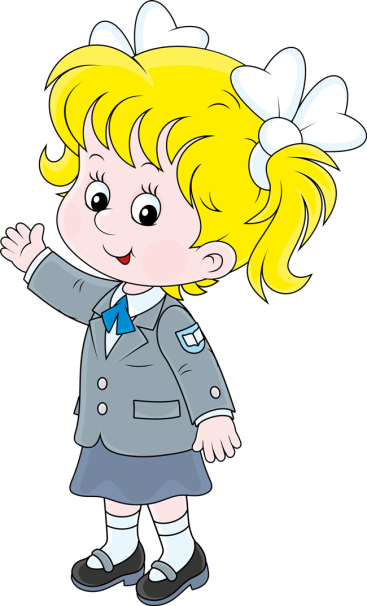 Русский язык
 
96 баллов – Григорян Карина
94 балла – Мельникова Елизавета


Обществознание

92 балла – Благородова Мария
Поступление выпускников 11 класса
Поступили в вуз – 18 человек (73%)
Поступили в СПО – 7 человек (19%)
обучаются   платно – 9 человека (35%),
    на бюджетной основе – 16 человек (58%)
 Работает – 1 человек (4%)
РЕЗУЛЬТАТЫ ГИА 9 - 2018
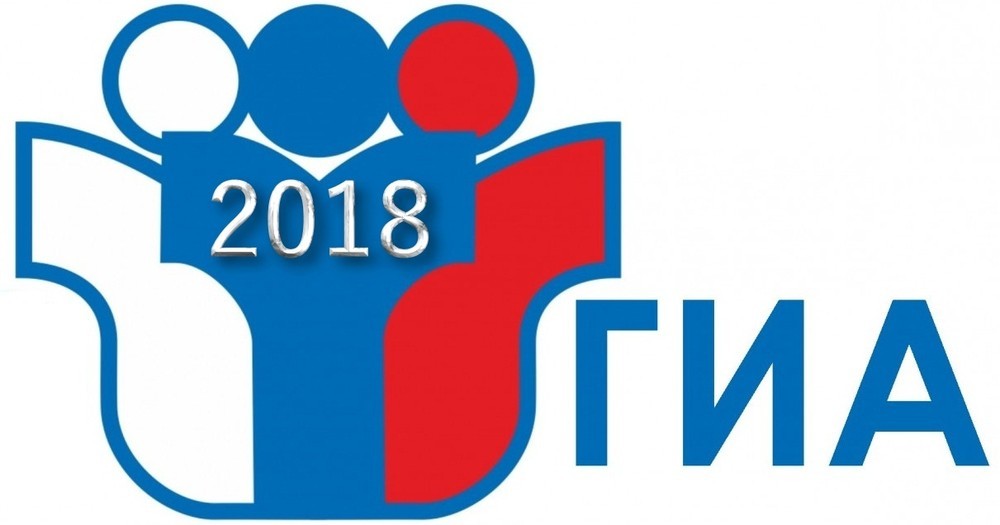 Итоги ГИА-9 по предметам 2017-2018 г.
Внеурочная деятельность
Статистика несчастных случаев по годам
Модернизация школьной среды
Эстетическое оформление литературной рекреации
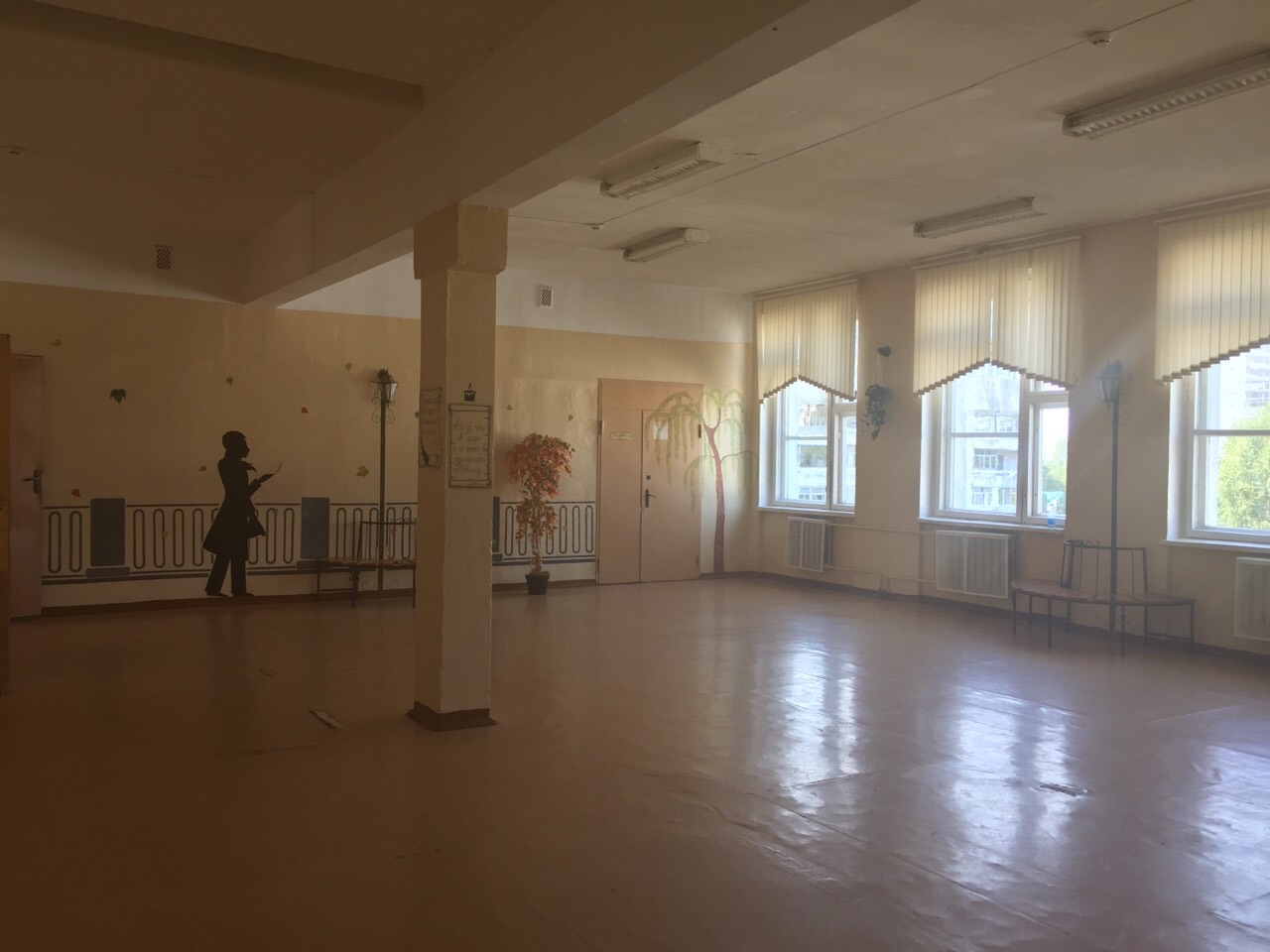 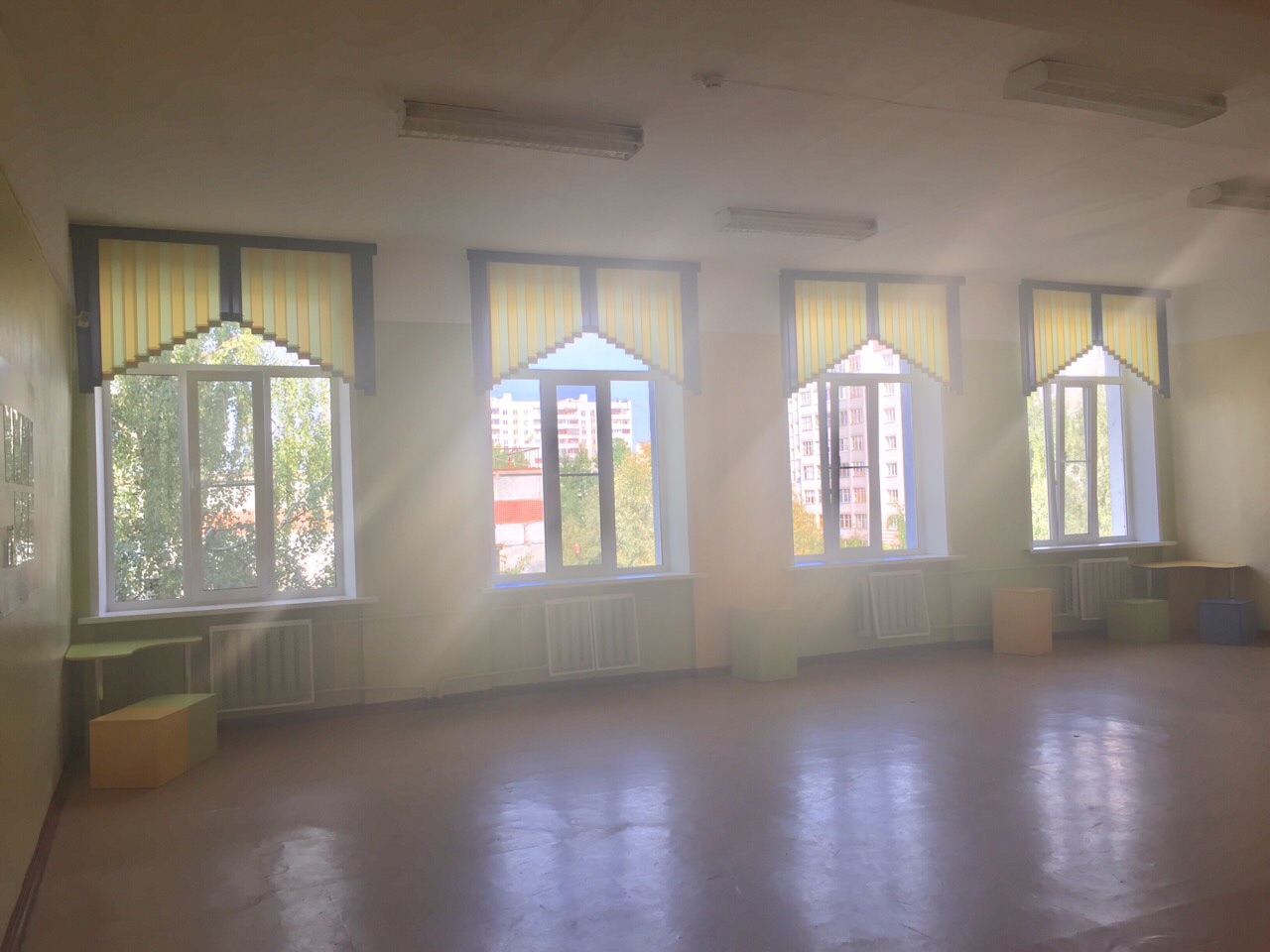 Эстетическое оформление математической рекреации
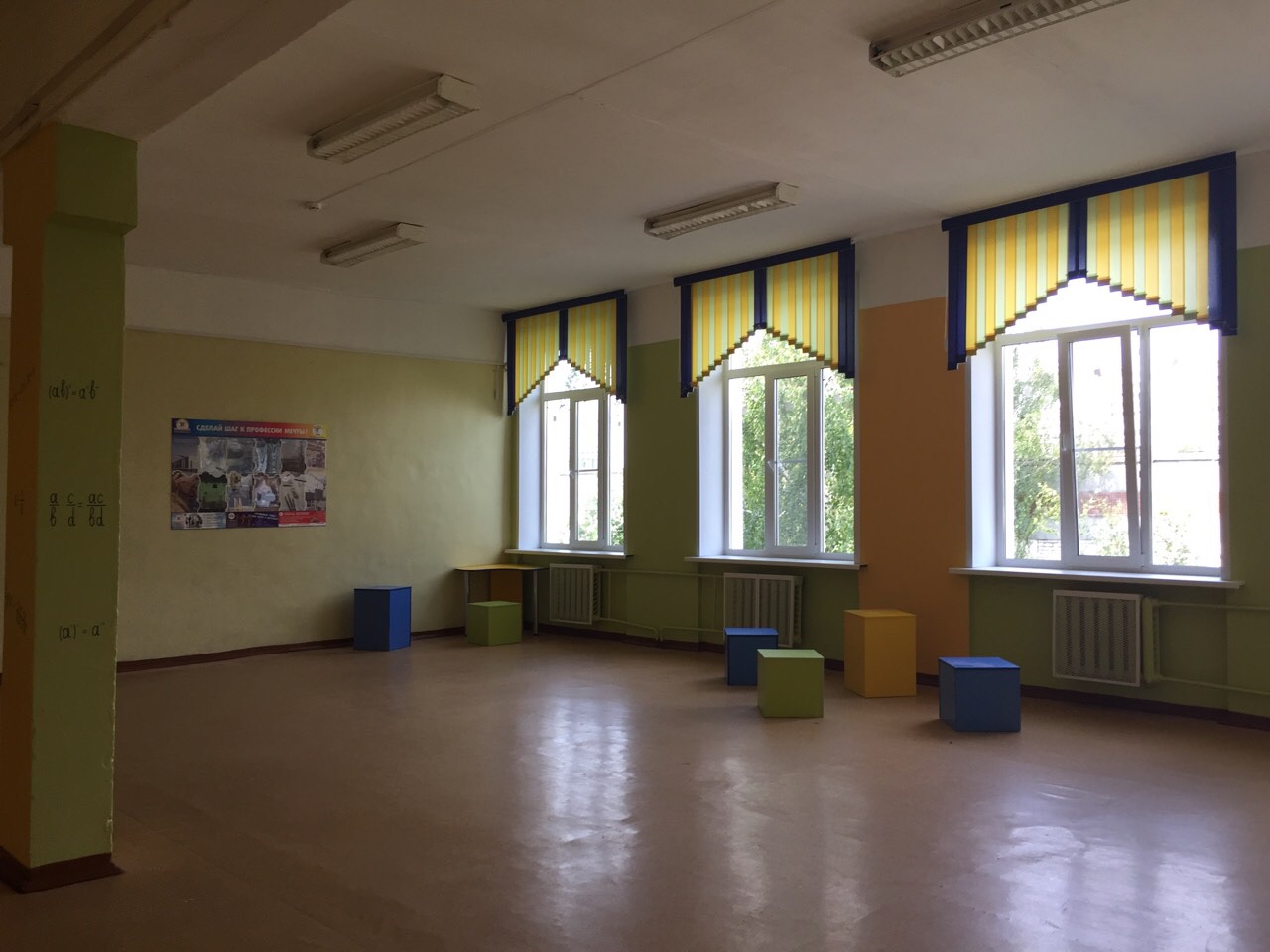 Замена окон в кабинете технологии
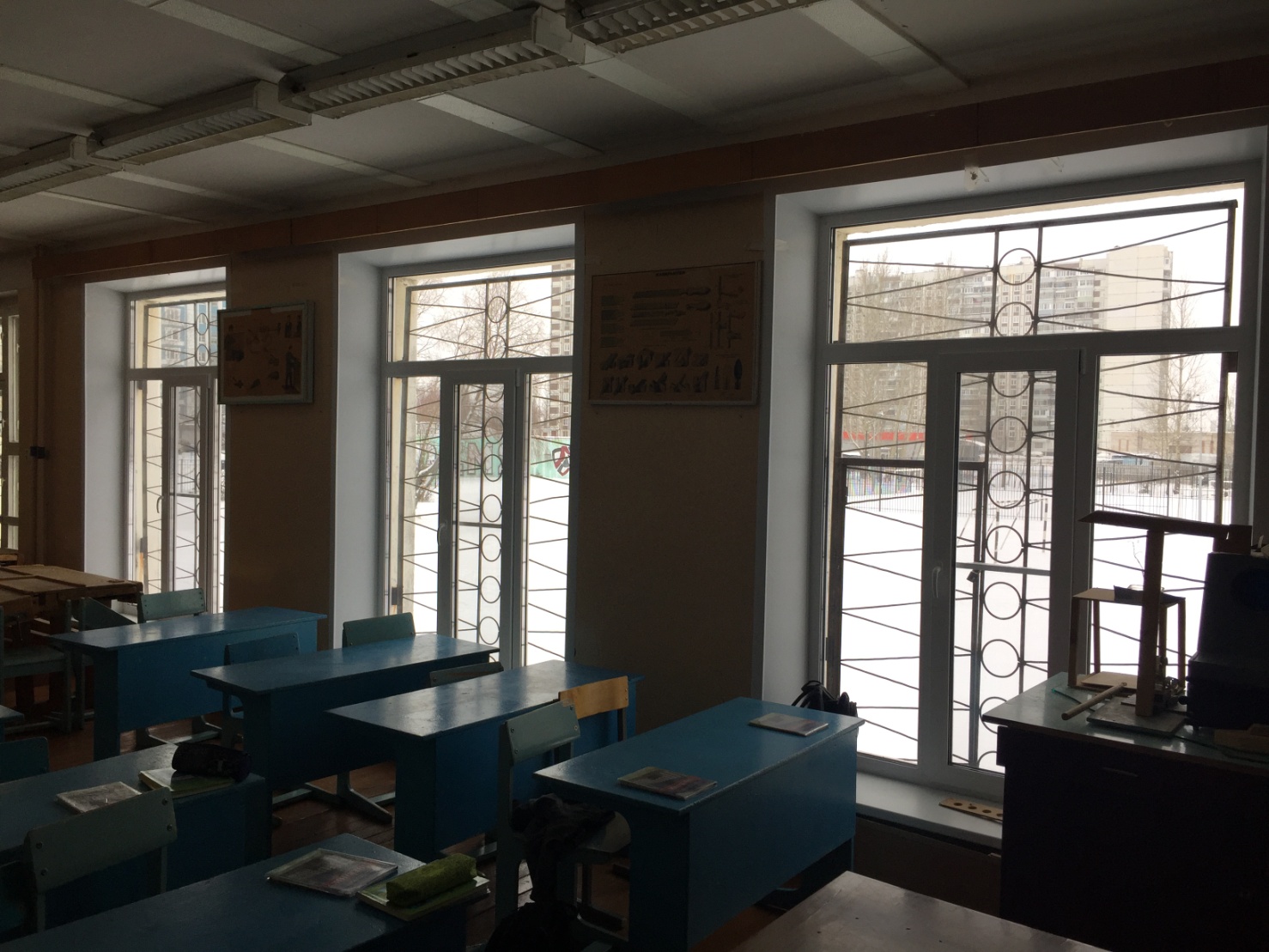 Ремонт в Туалете мальчиков 2 этаж
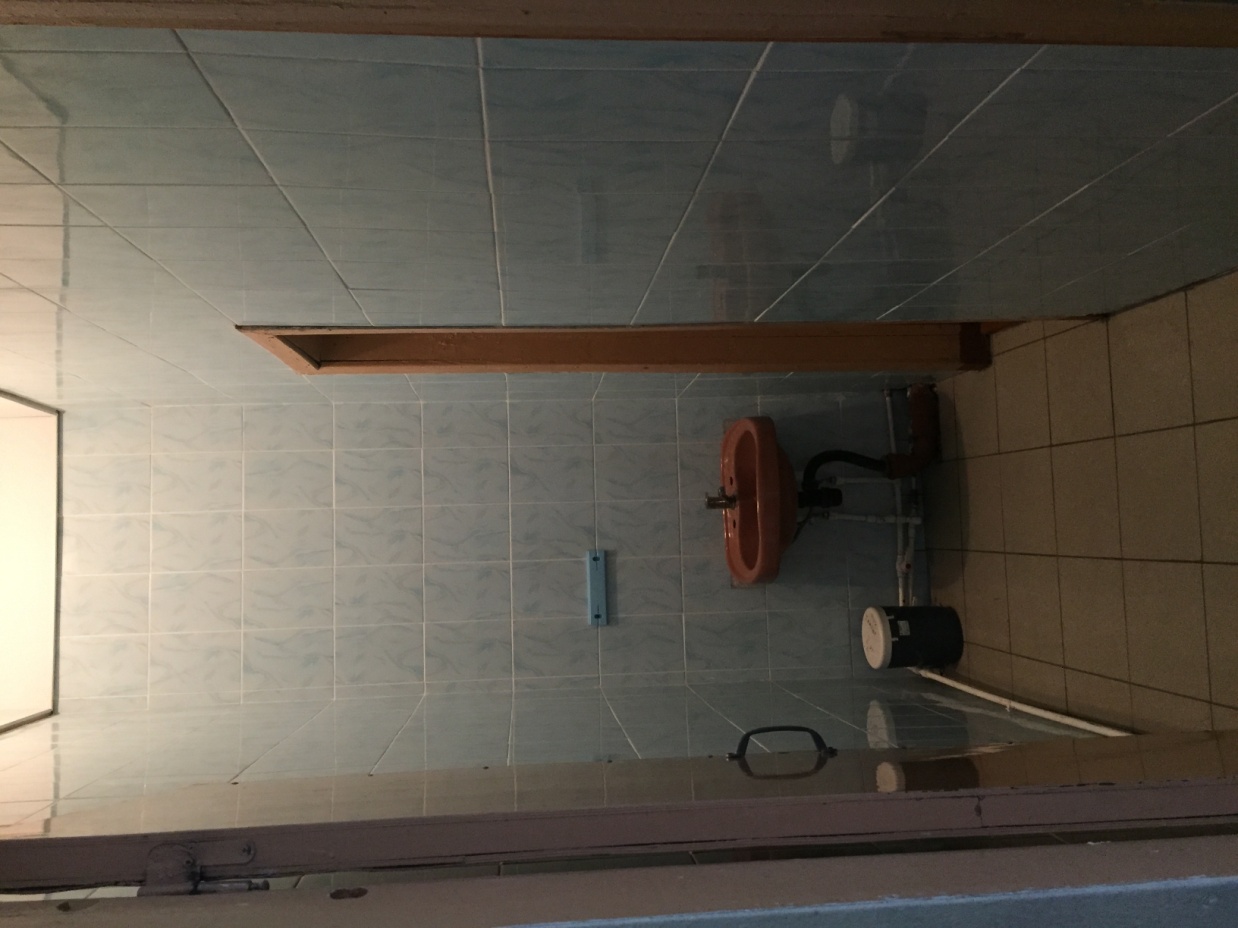 Замена отопительной системы и ограждения в спортивном зале
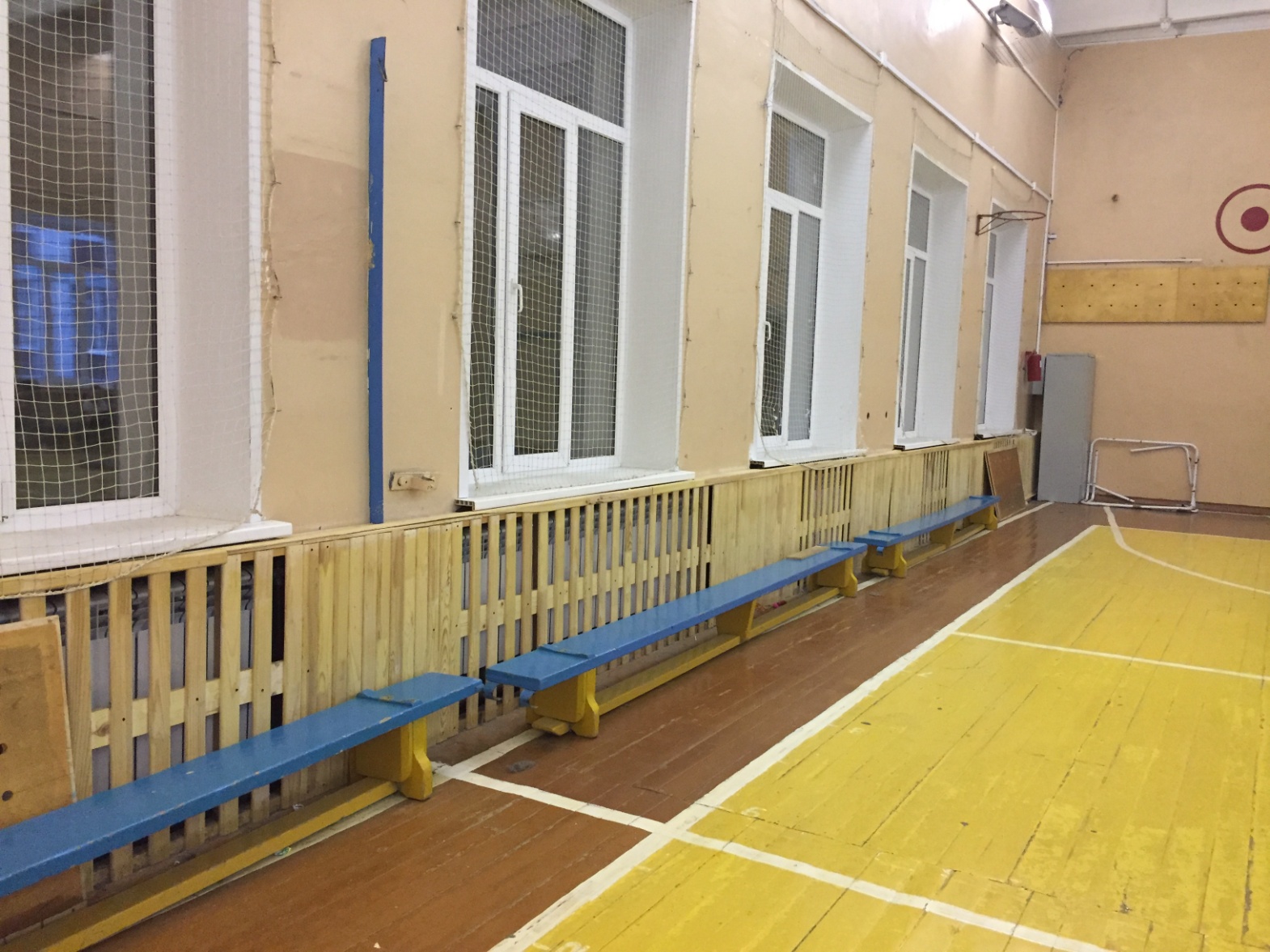 Ремонт потолка и стен лестницы
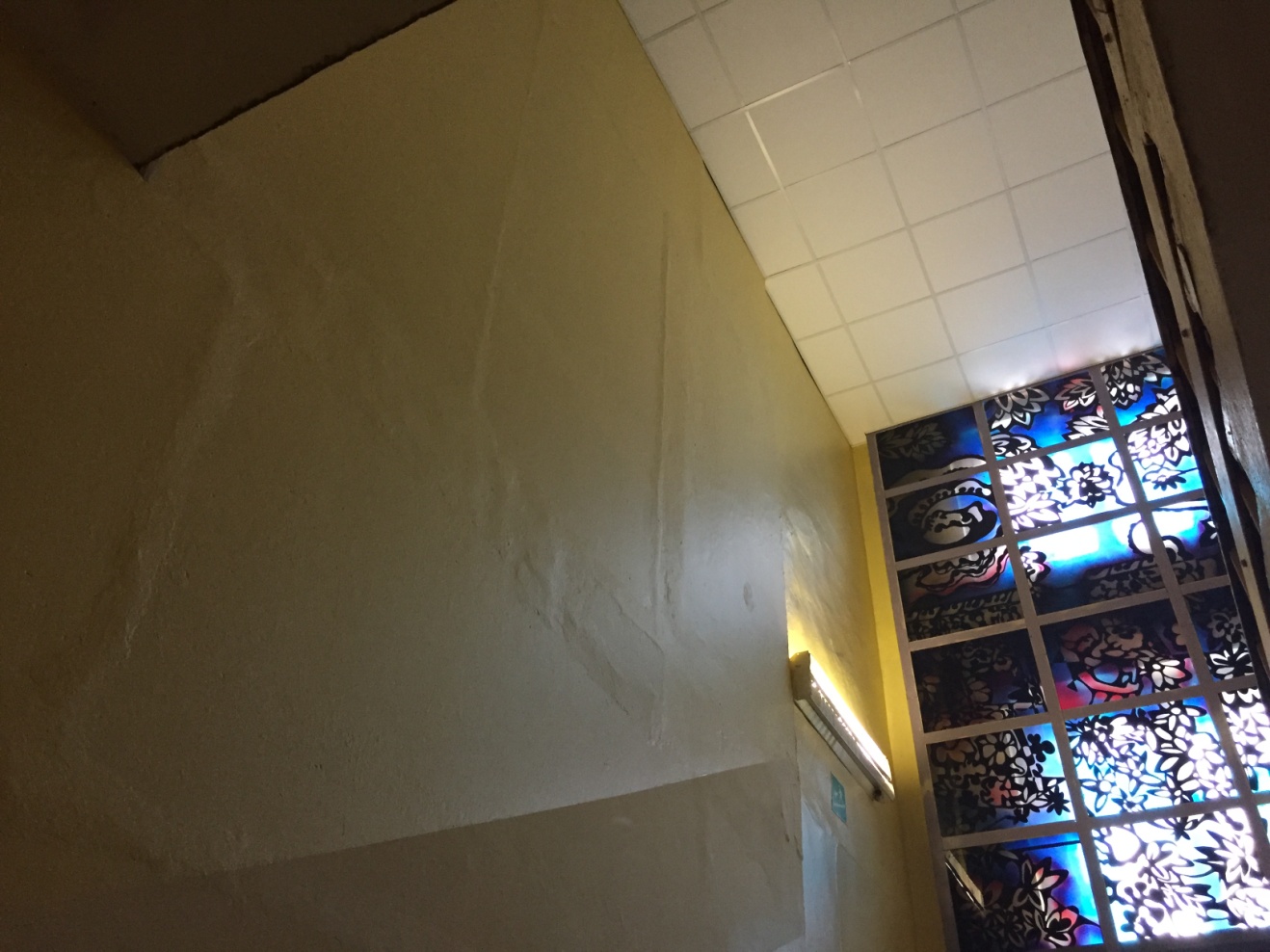 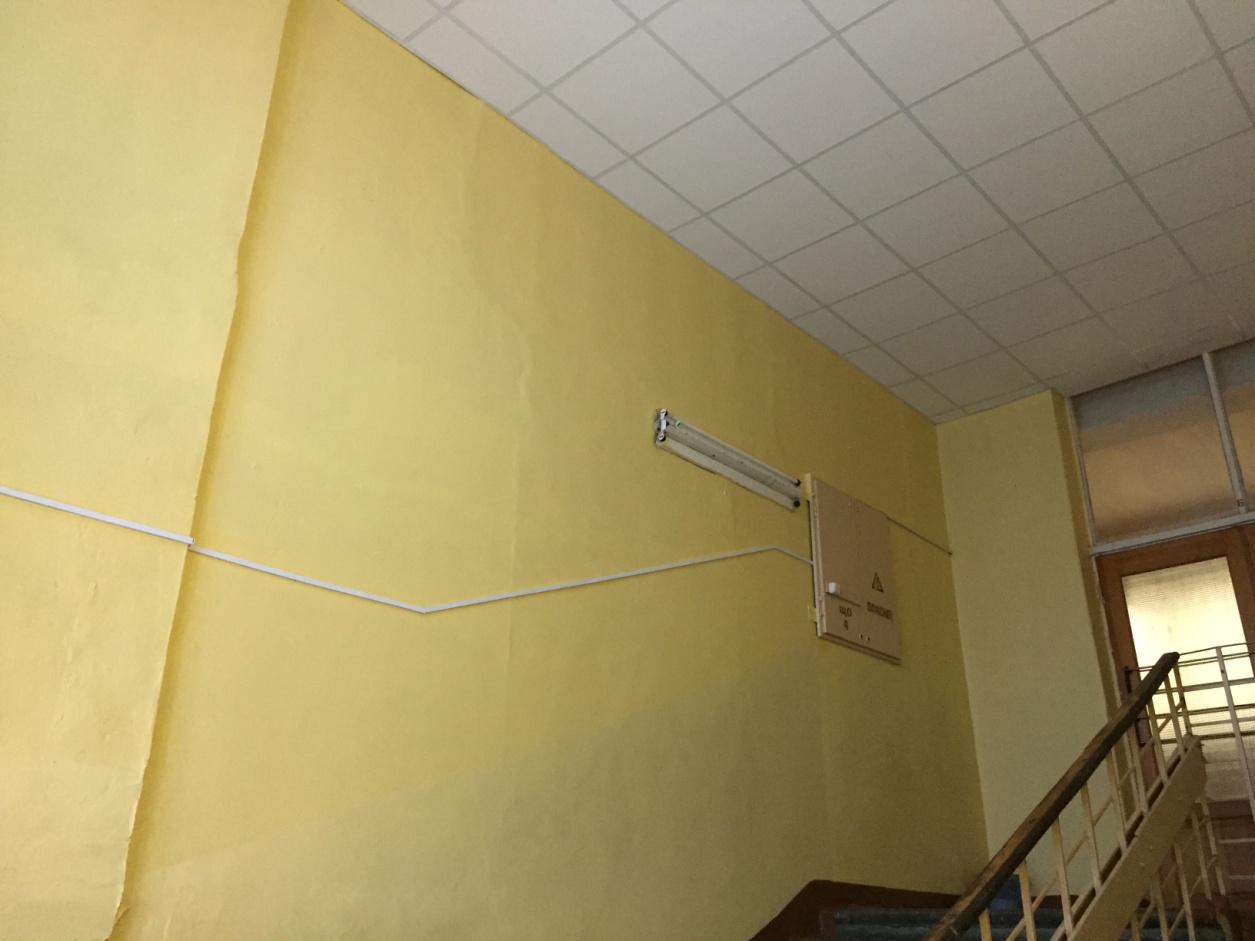 Ремонт  кабинета № 17 классами 2Д и 3Г.
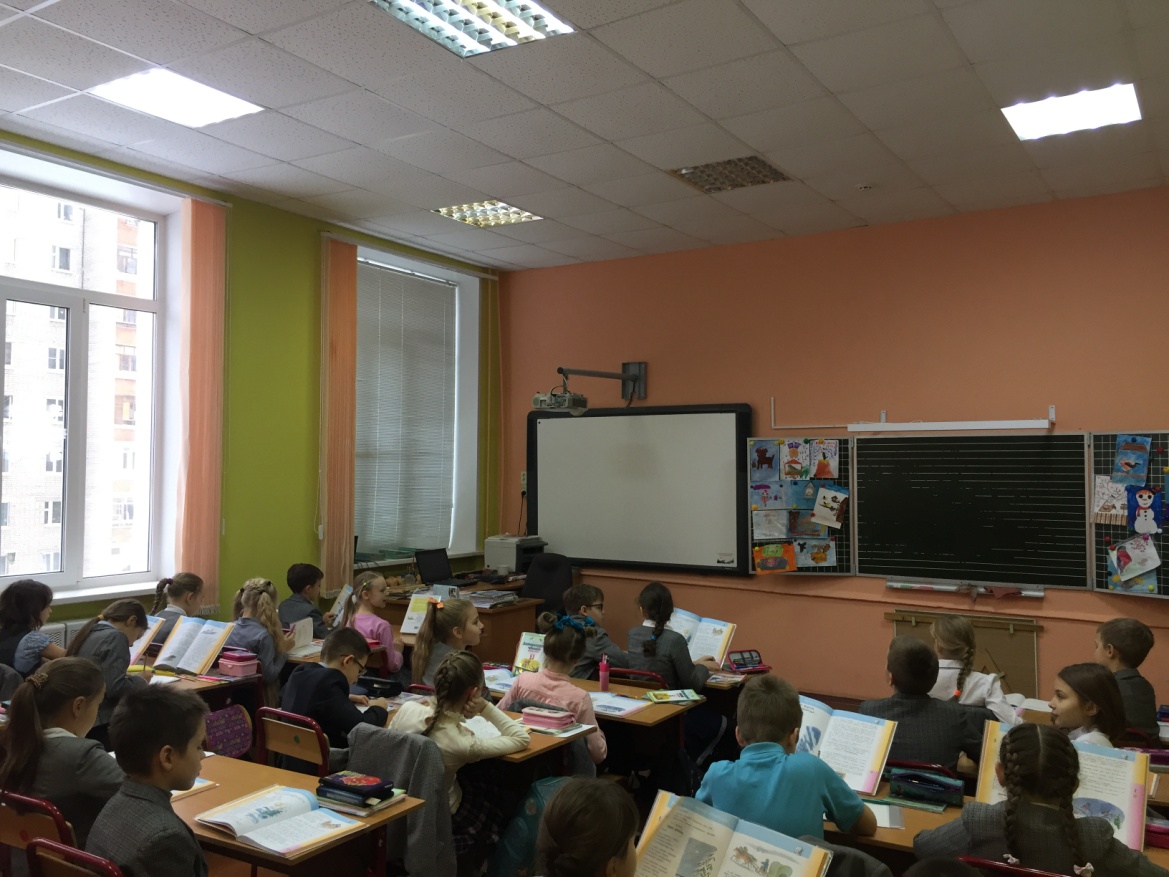 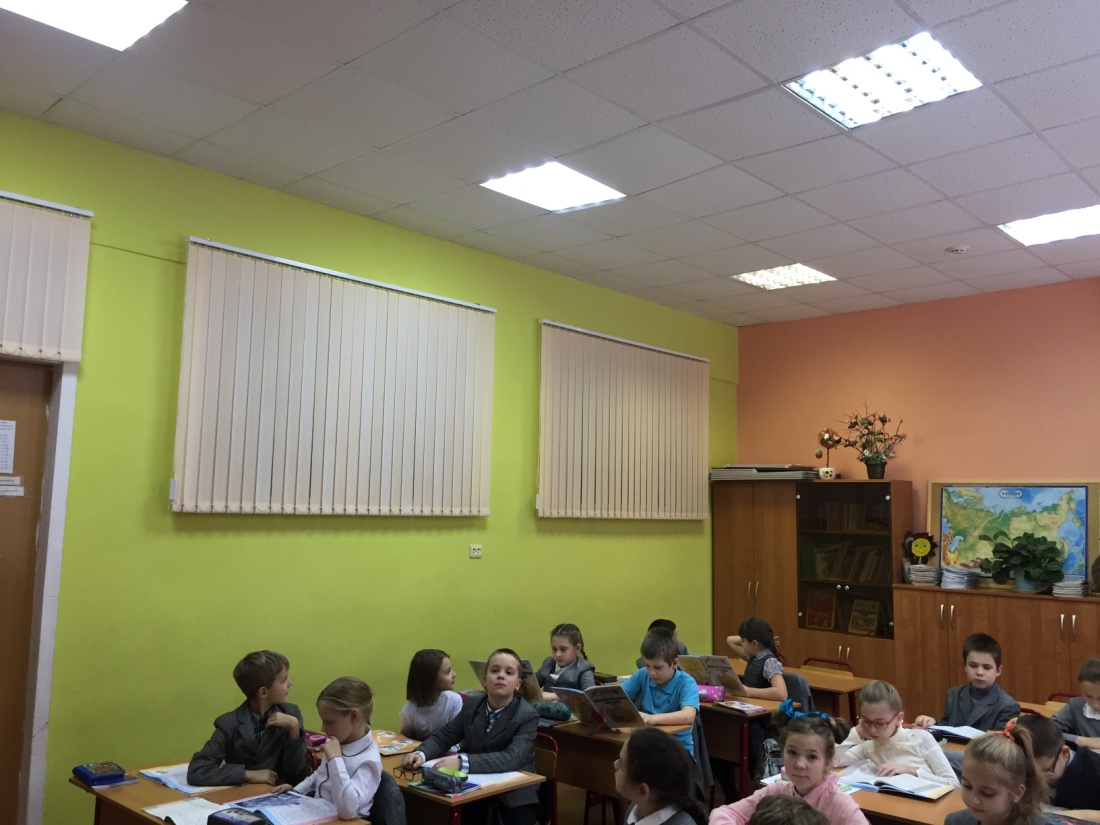 Замена кроватей в ГПД
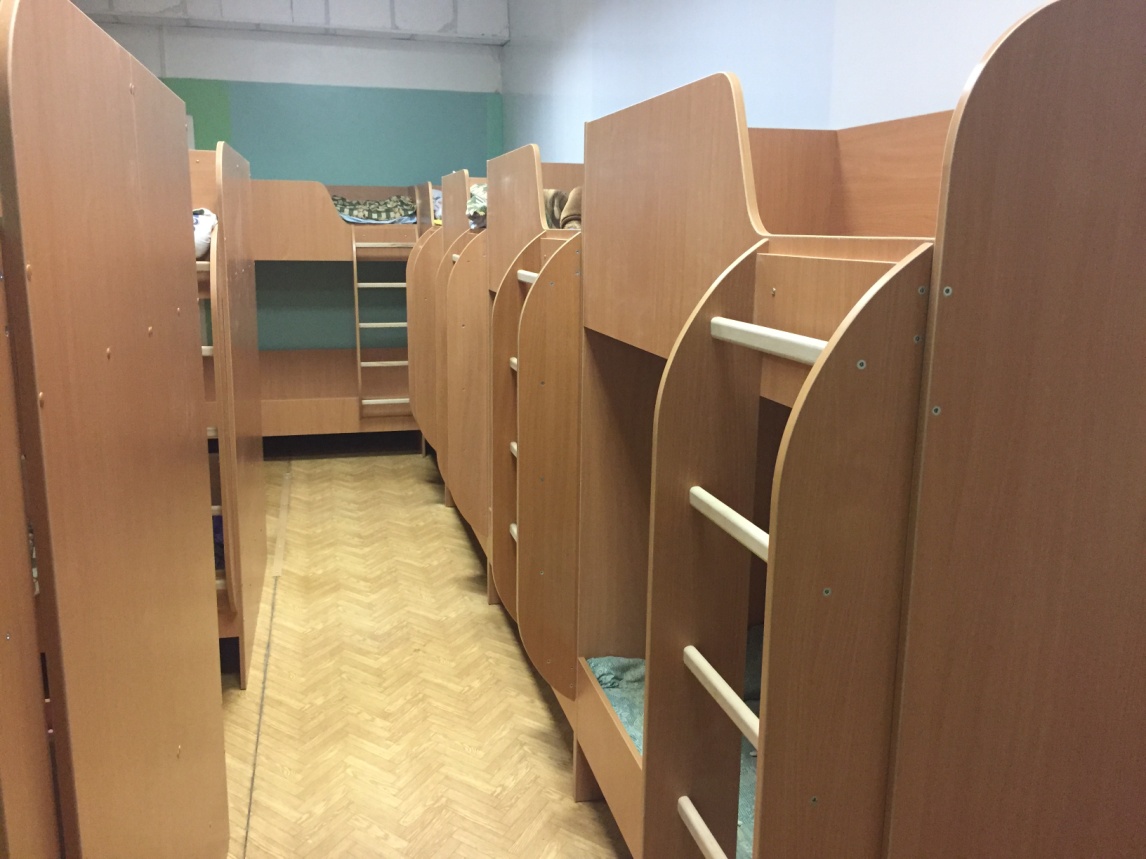 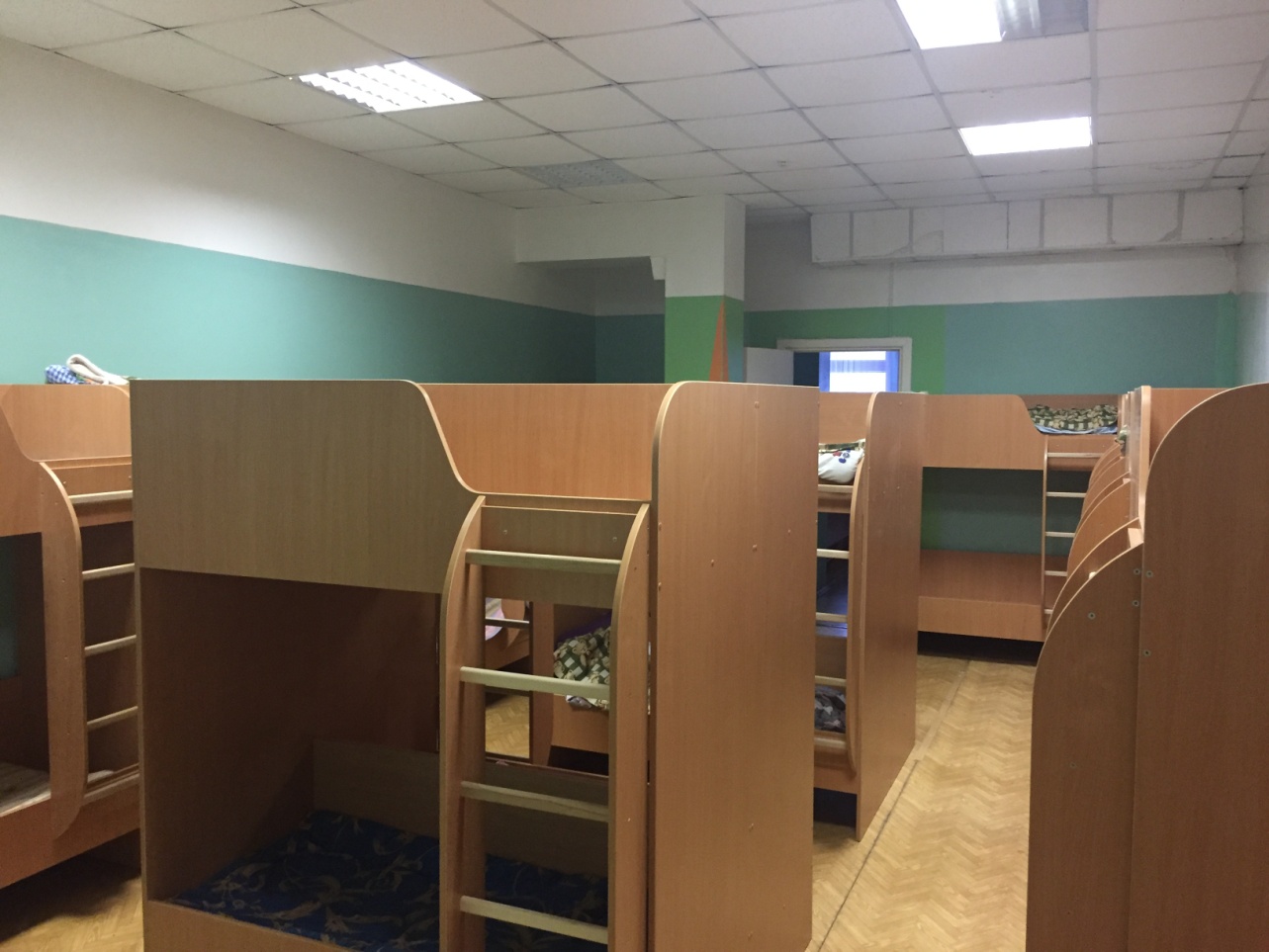 - РЕМОНТ ЛЕСТНИЦ НА УЛИЦЕ, В ЦДО
- РЕМОНТ КРЫШИ КОЗЫРЬКА
ЗАМЕНА ОГРАЖДЕНИЯ ВОКРУГ ШКОЛЫ
нашИ ПЛАНЫ1. установка пластиковых окон2. Ремонт спортивного зала3. бегущая строка в холле первого этажа4. буккроссинг (книговорот)5. Доска почёта6. школьное радио
Спасибо за внимание!!!